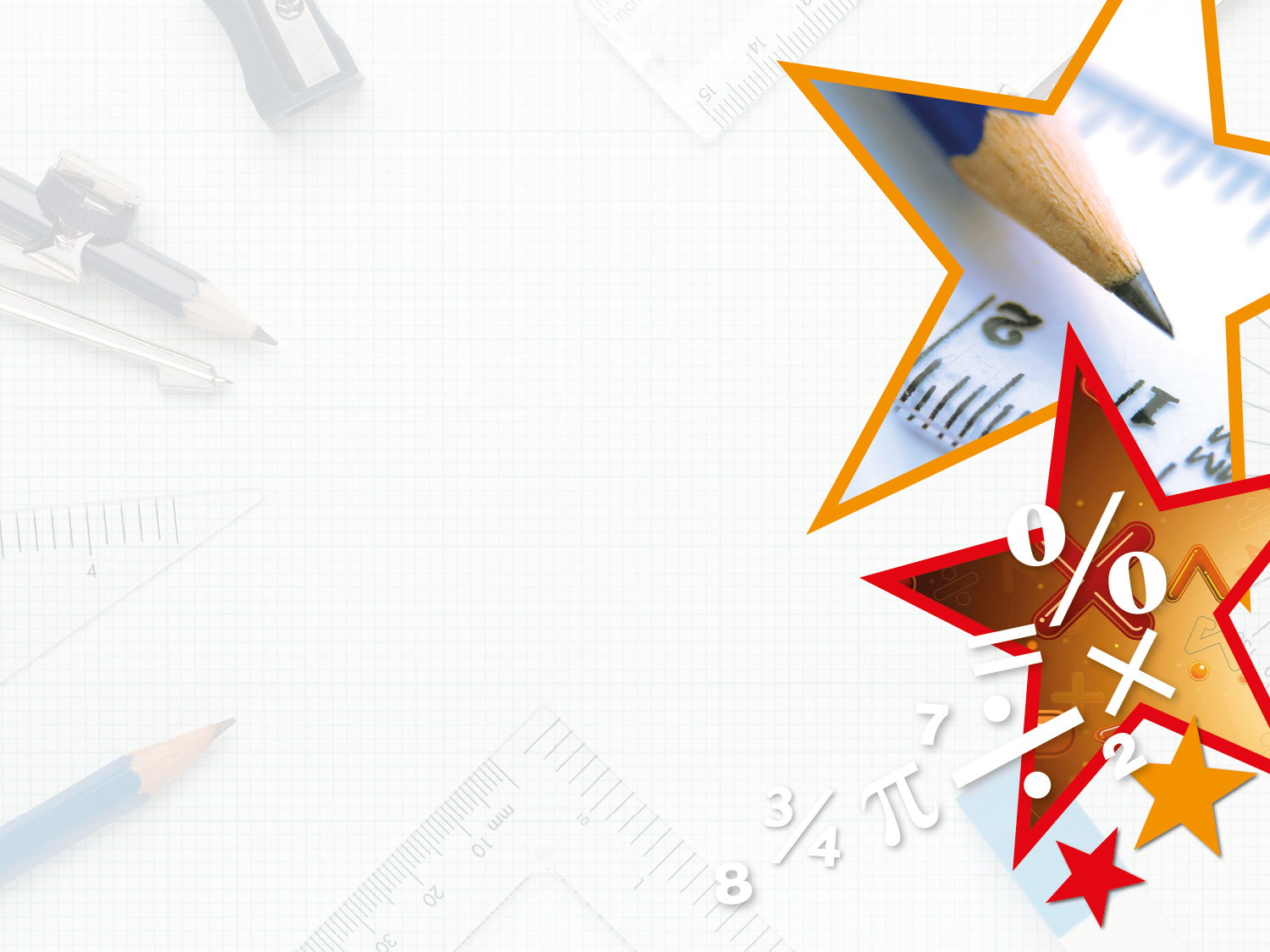 Year 1 – Summer Block 2 – Fractions


Step 4: Quarter of a Quantity
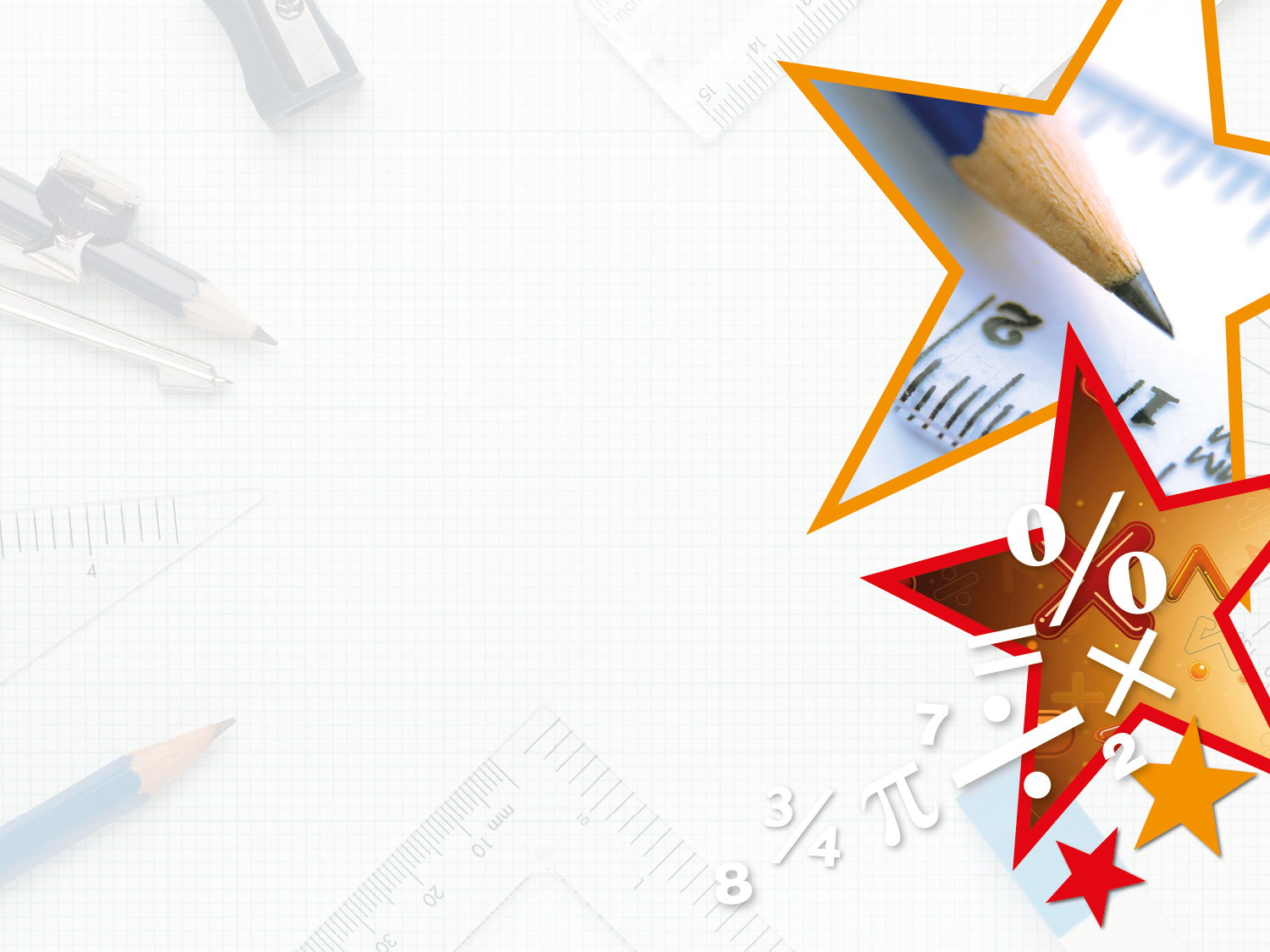 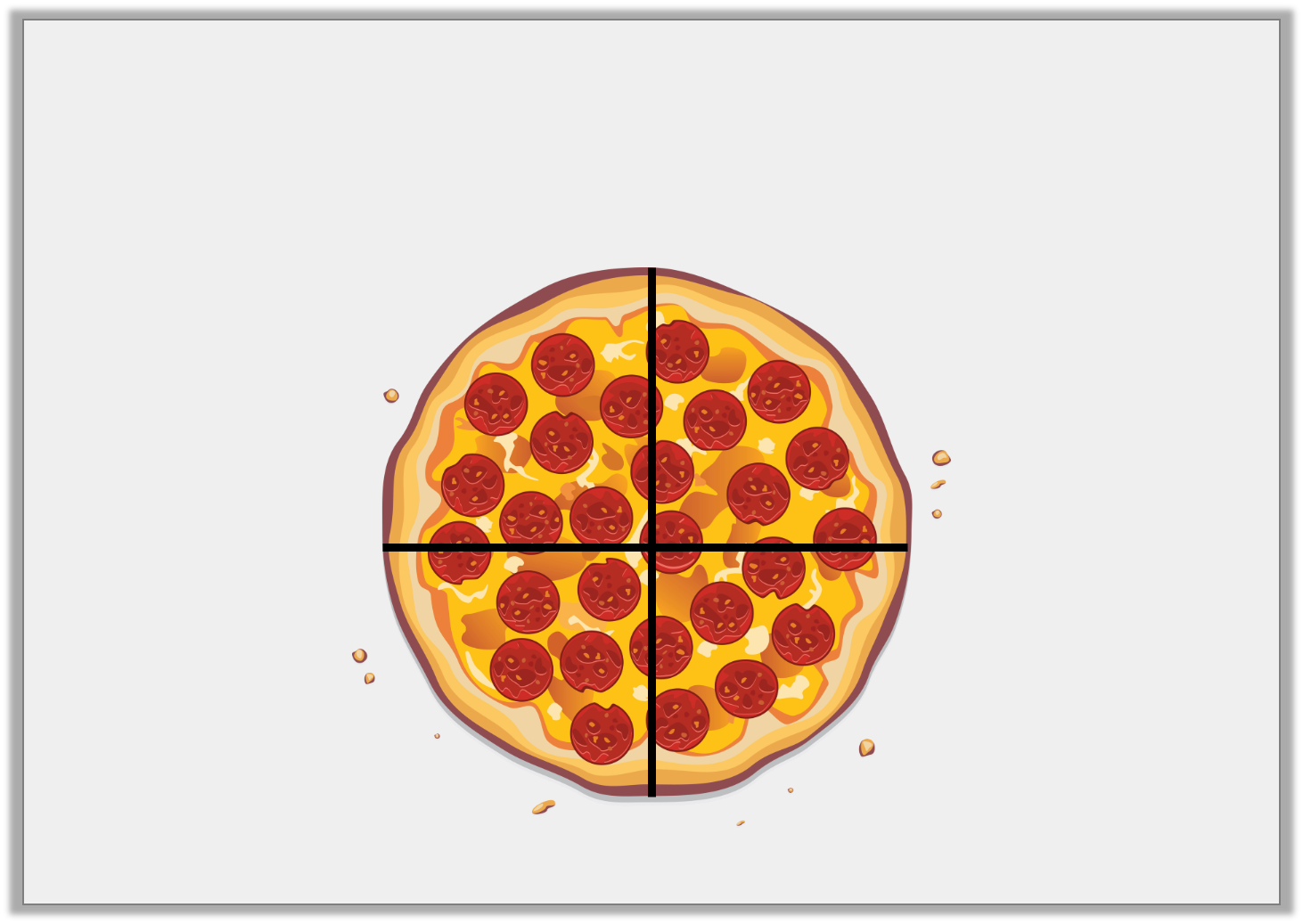 Introduction

How is the pizza split equally?
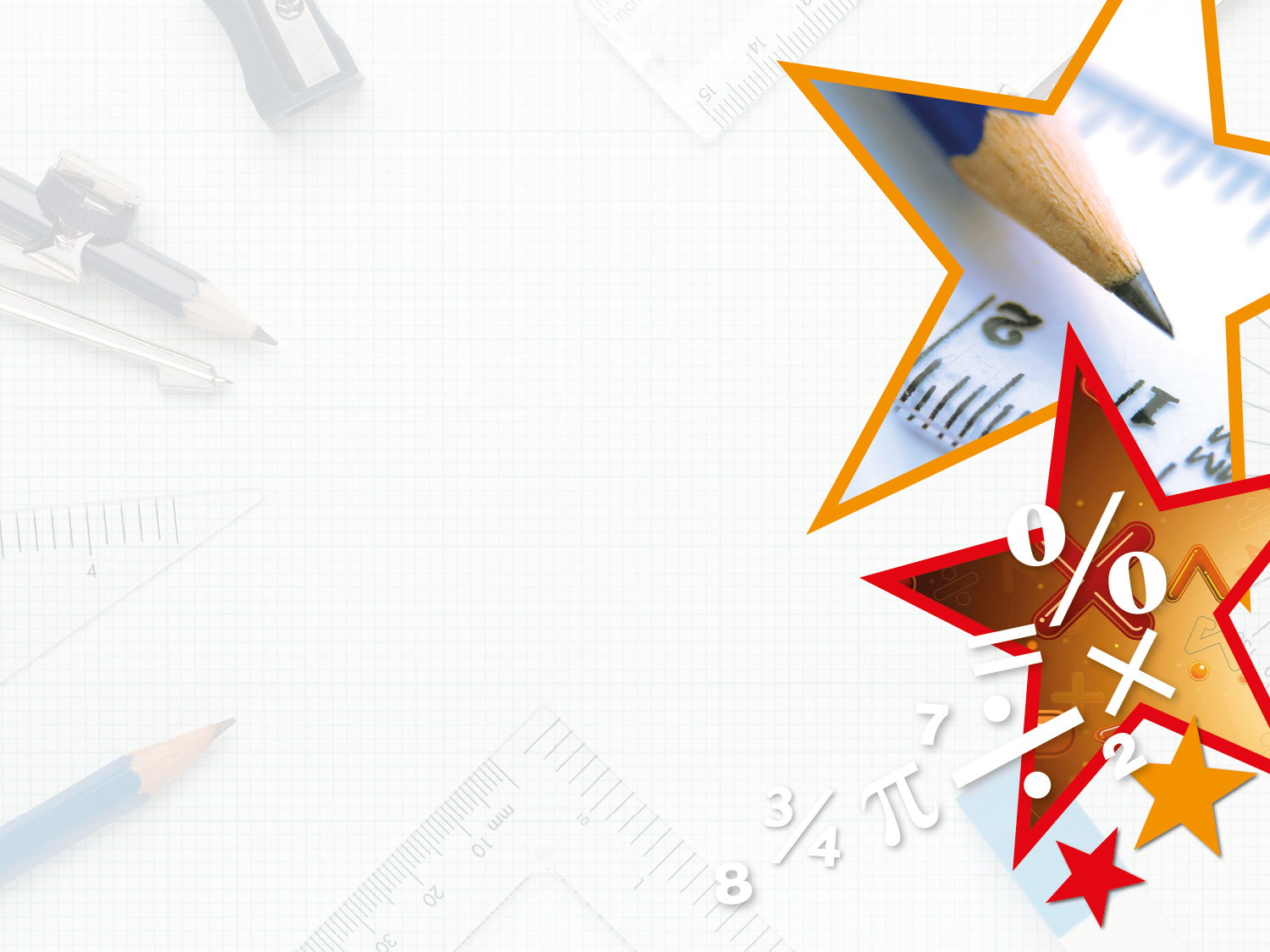 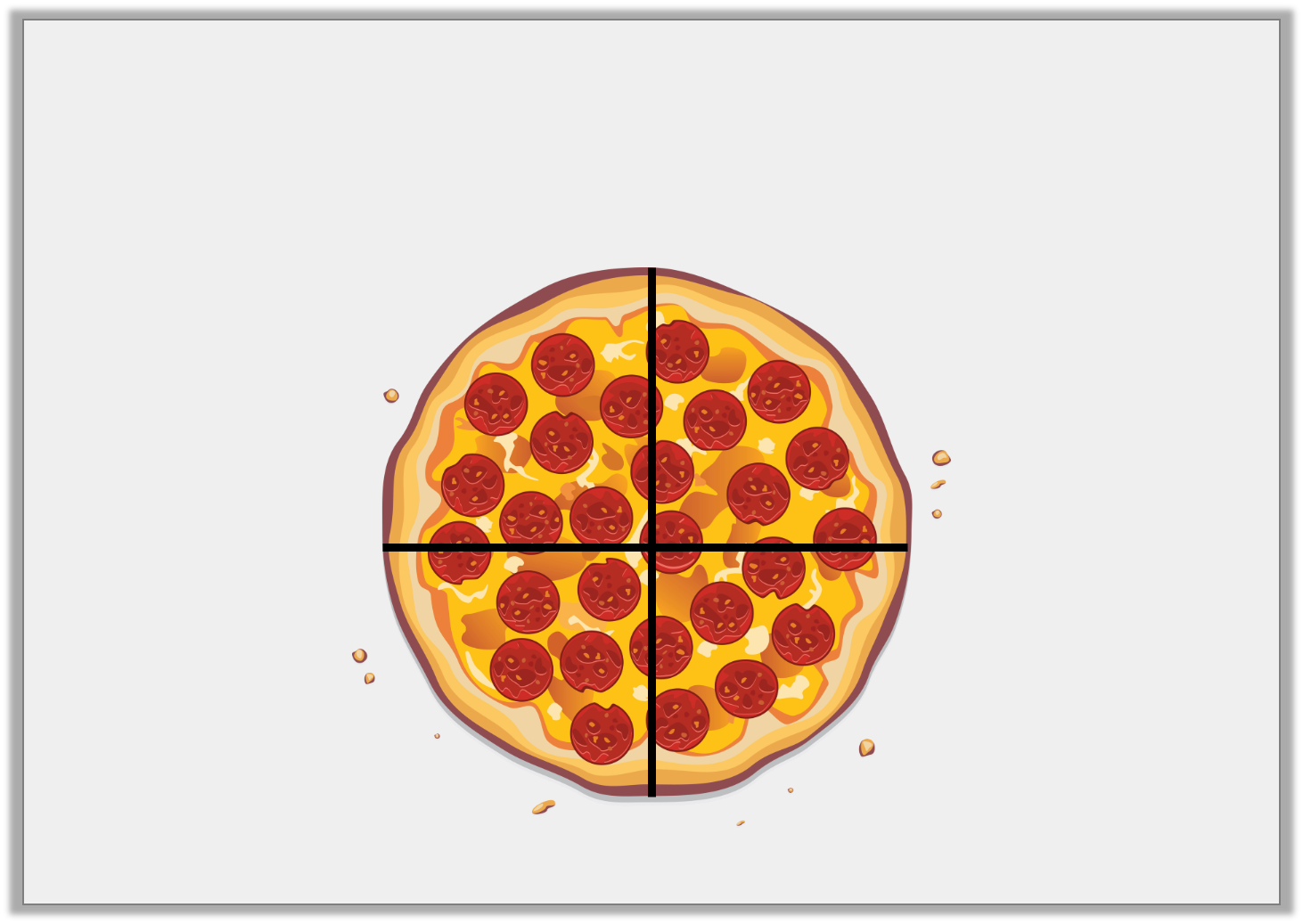 Introduction

How is the pizza split equally?
The pizza is cut into 4 equal slices.
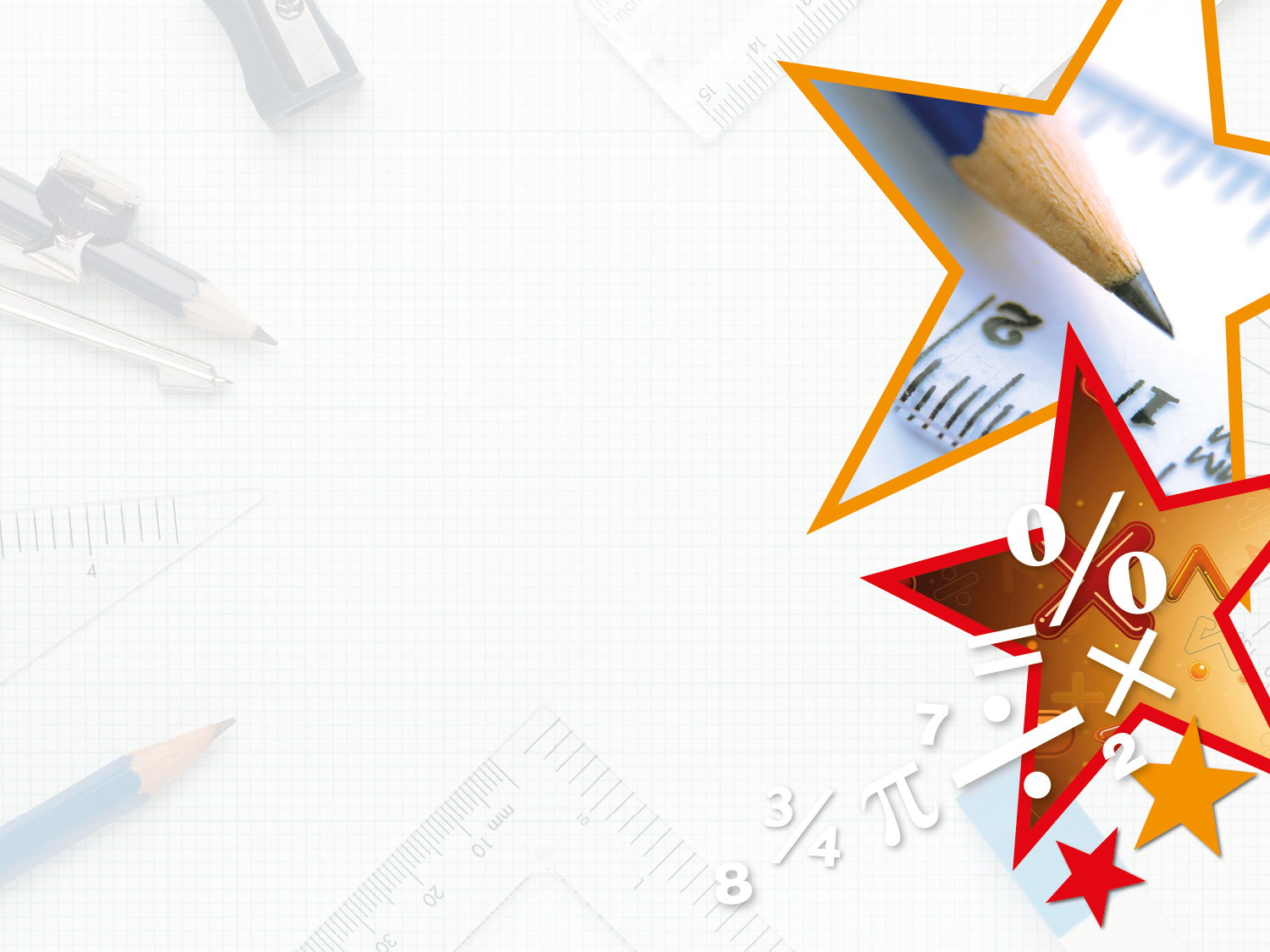 Varied Fluency 1

Complete the statement based on the picture below.



There are _________  boxes. One quarter of _________  is _________ .
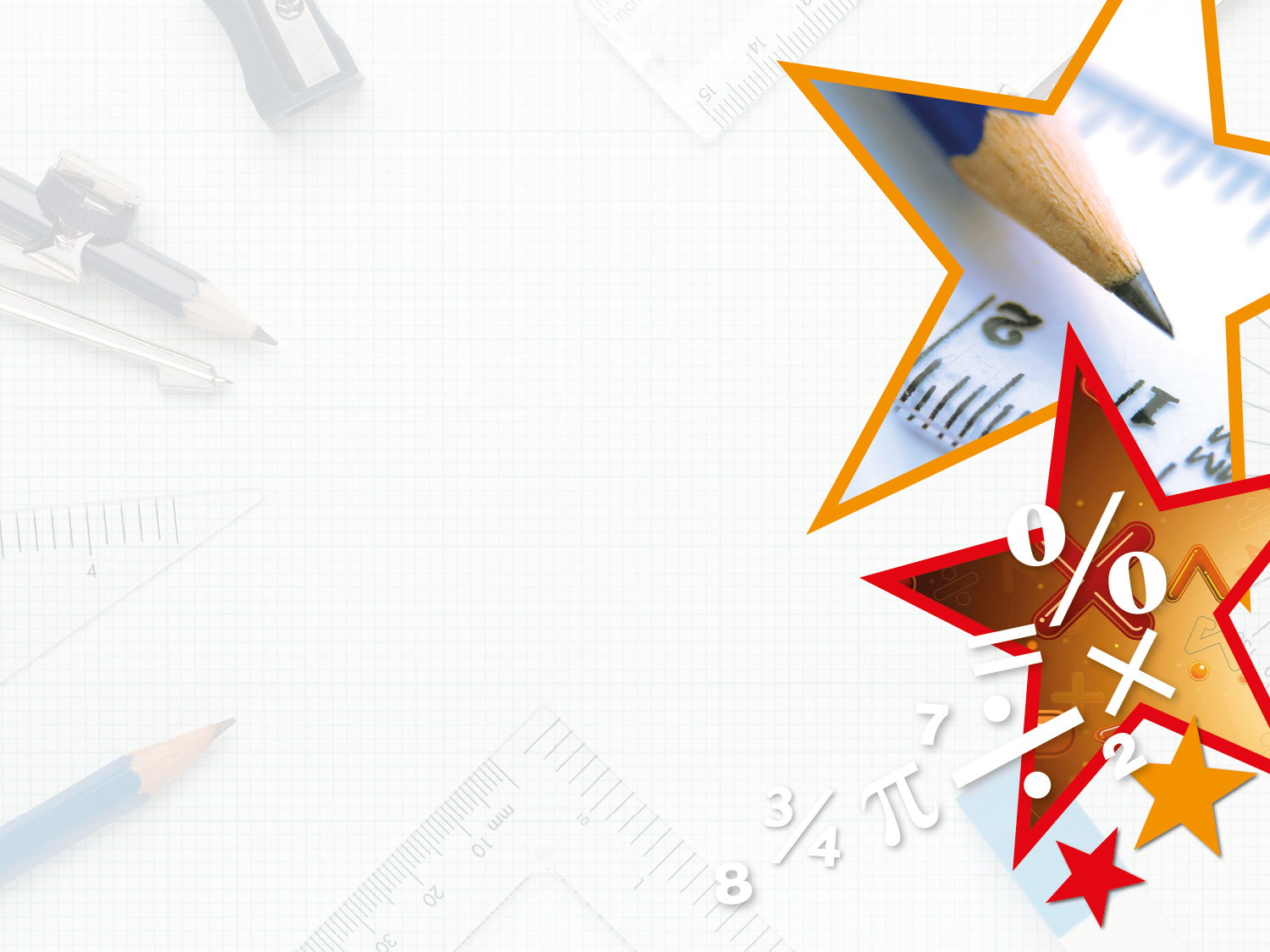 Varied Fluency 1

Complete the statement based on the picture below.



There are _________  boxes. One quarter of _________  is _________ .
20
20
5
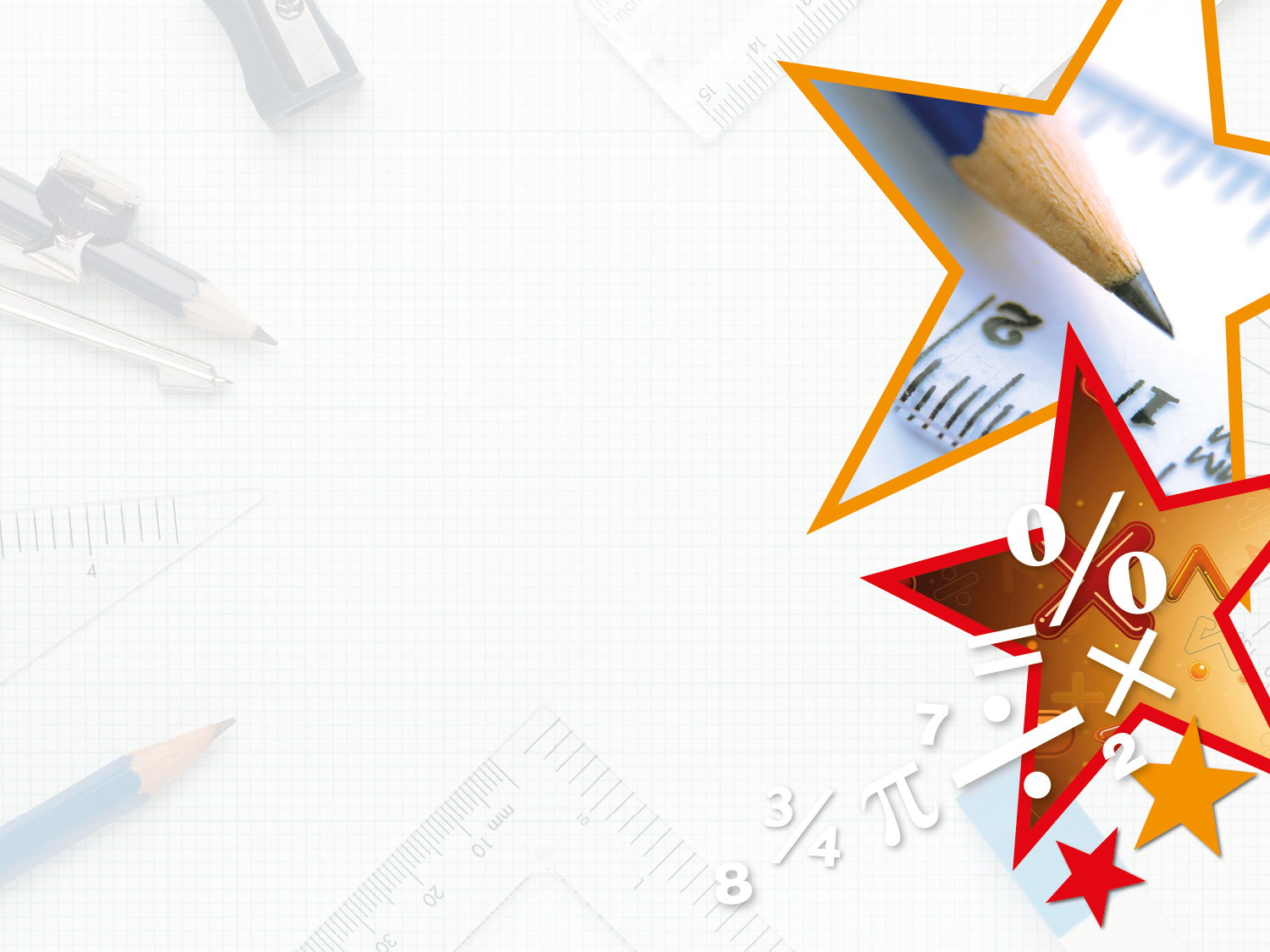 Varied Fluency 2

Use the counters to complete the statement.








One quarter of 16 is ________ .
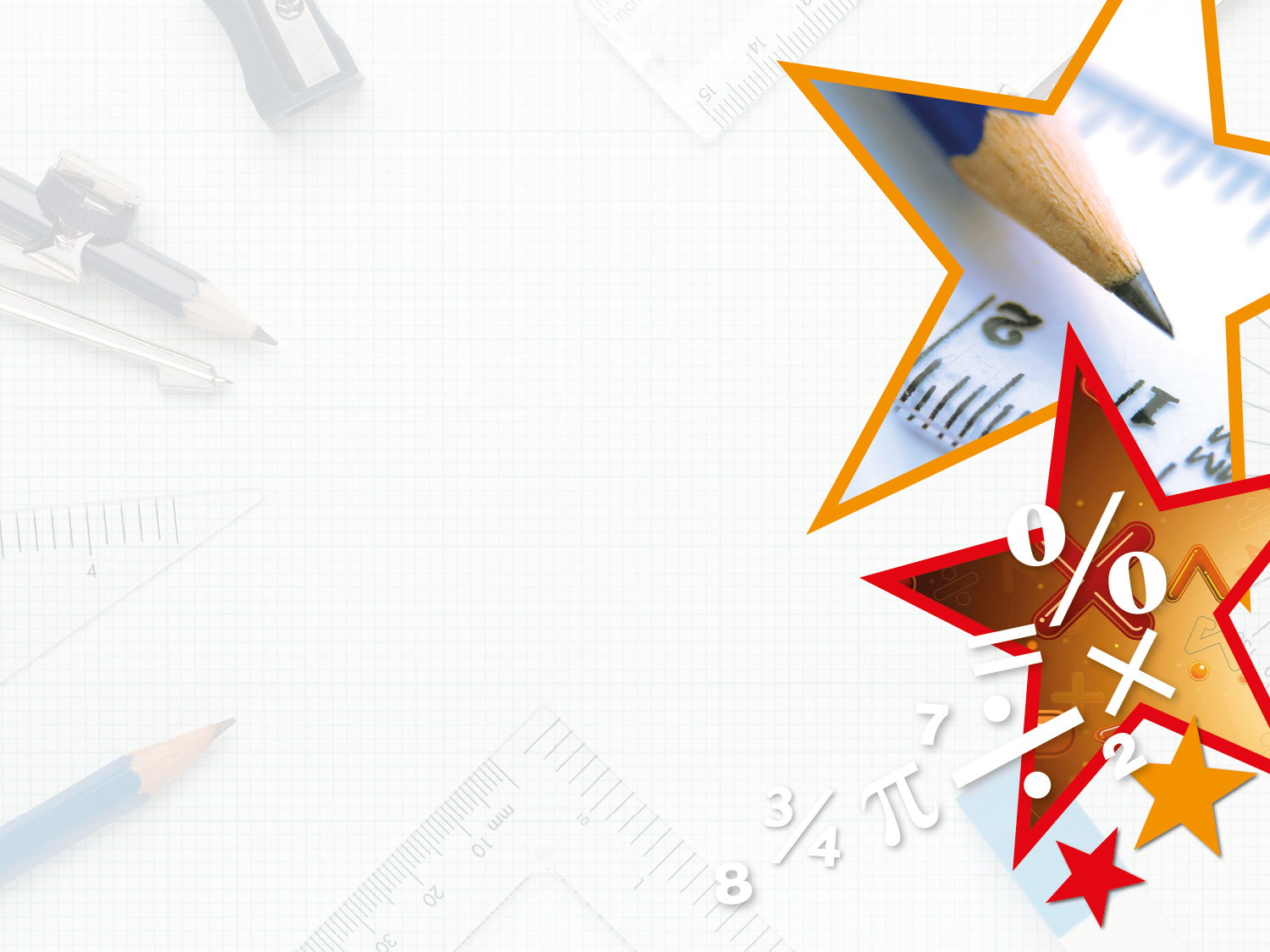 Varied Fluency 2

Use the counters to complete the statement.









One quarter of 16 is ________ .
4
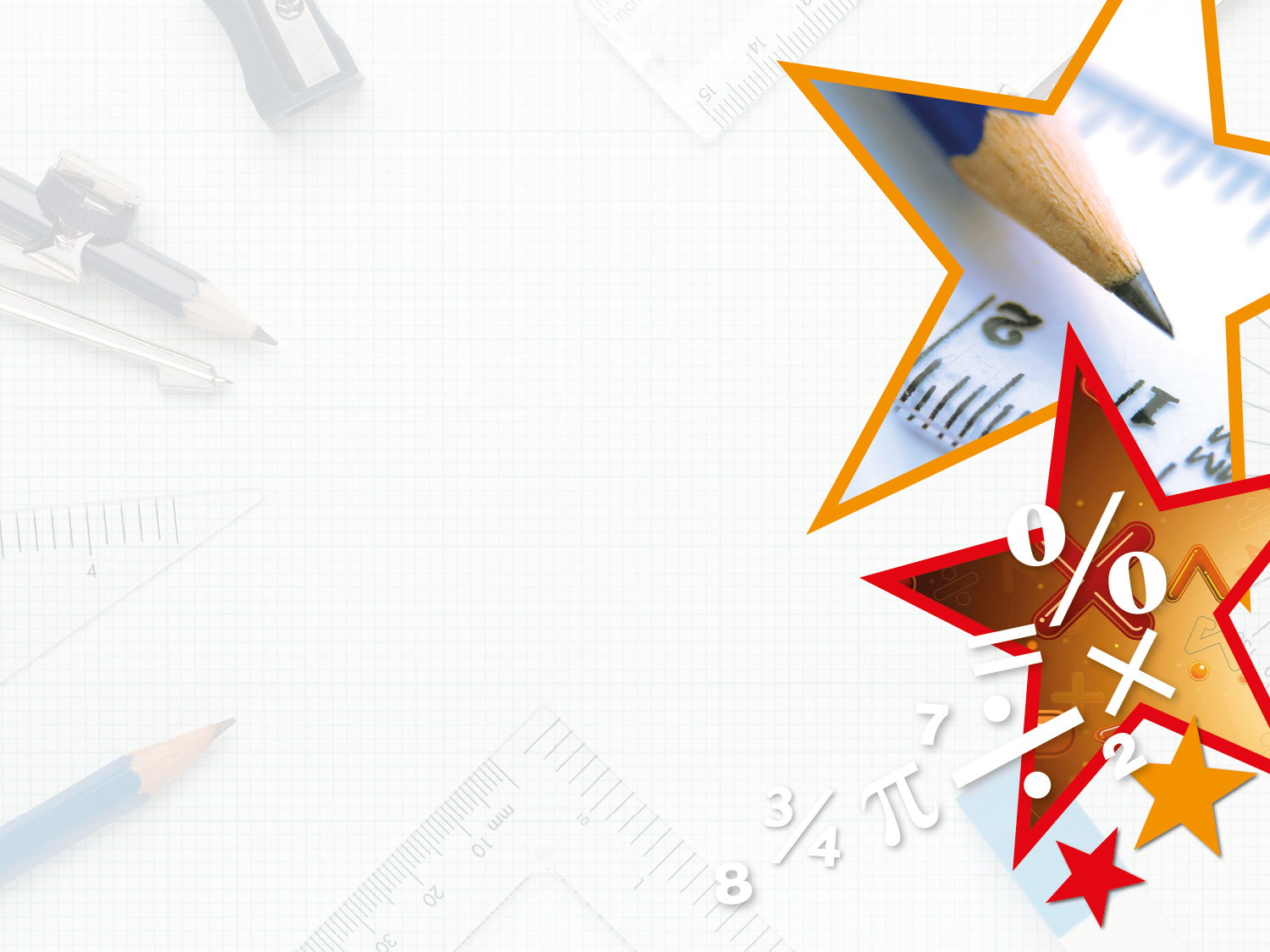 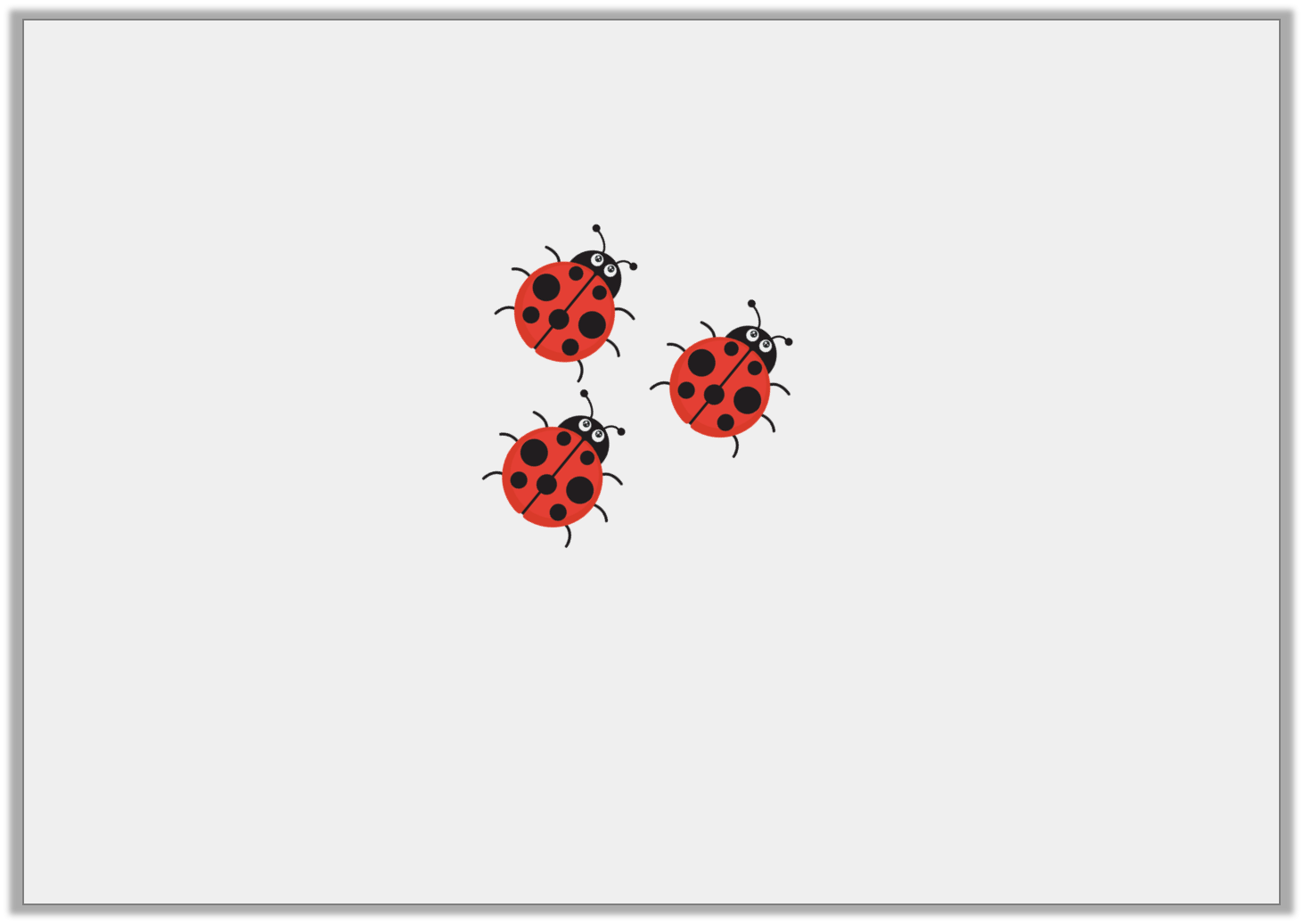 Varied Fluency 3

Here is one quarter. 











What is the total?
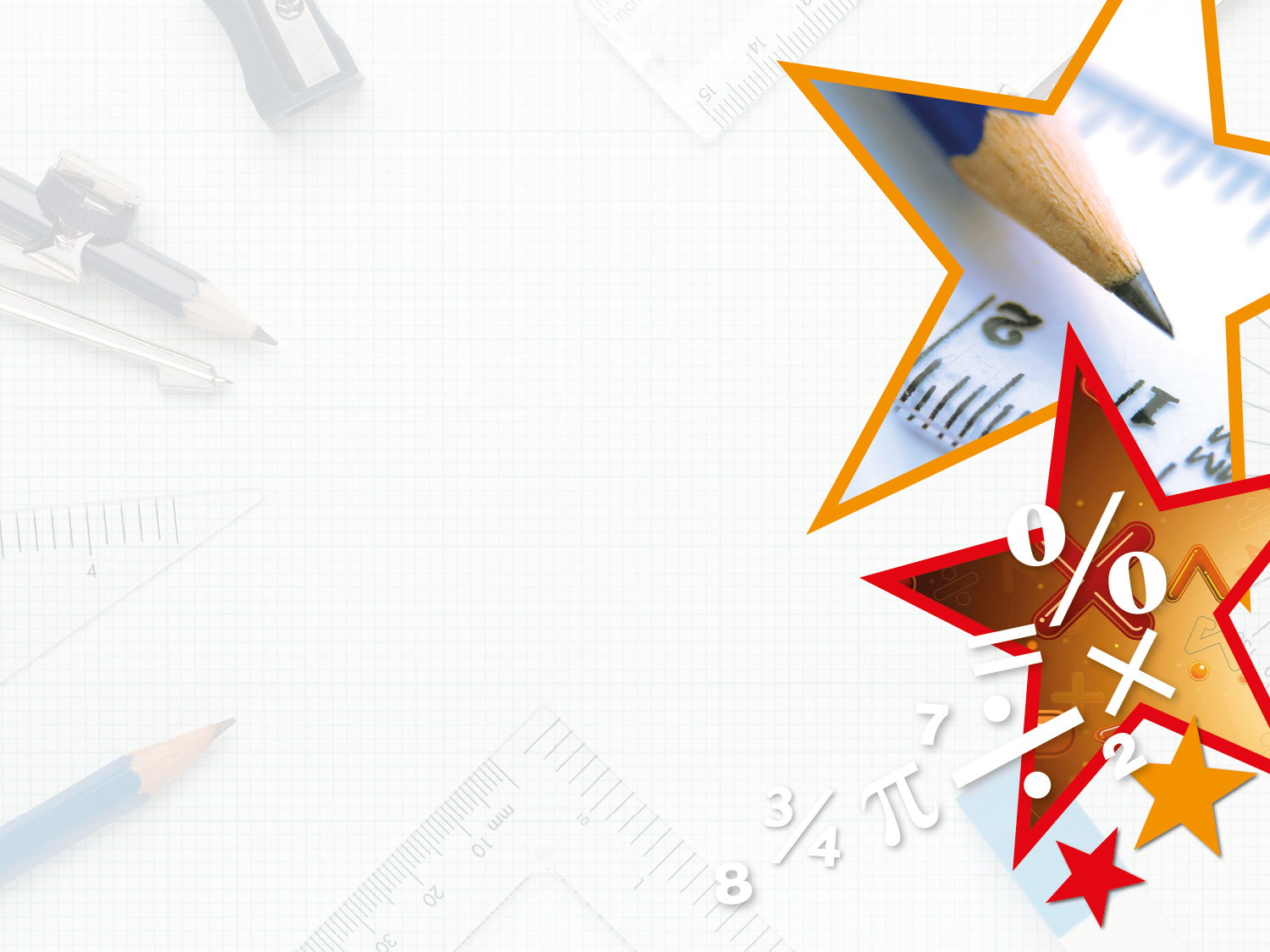 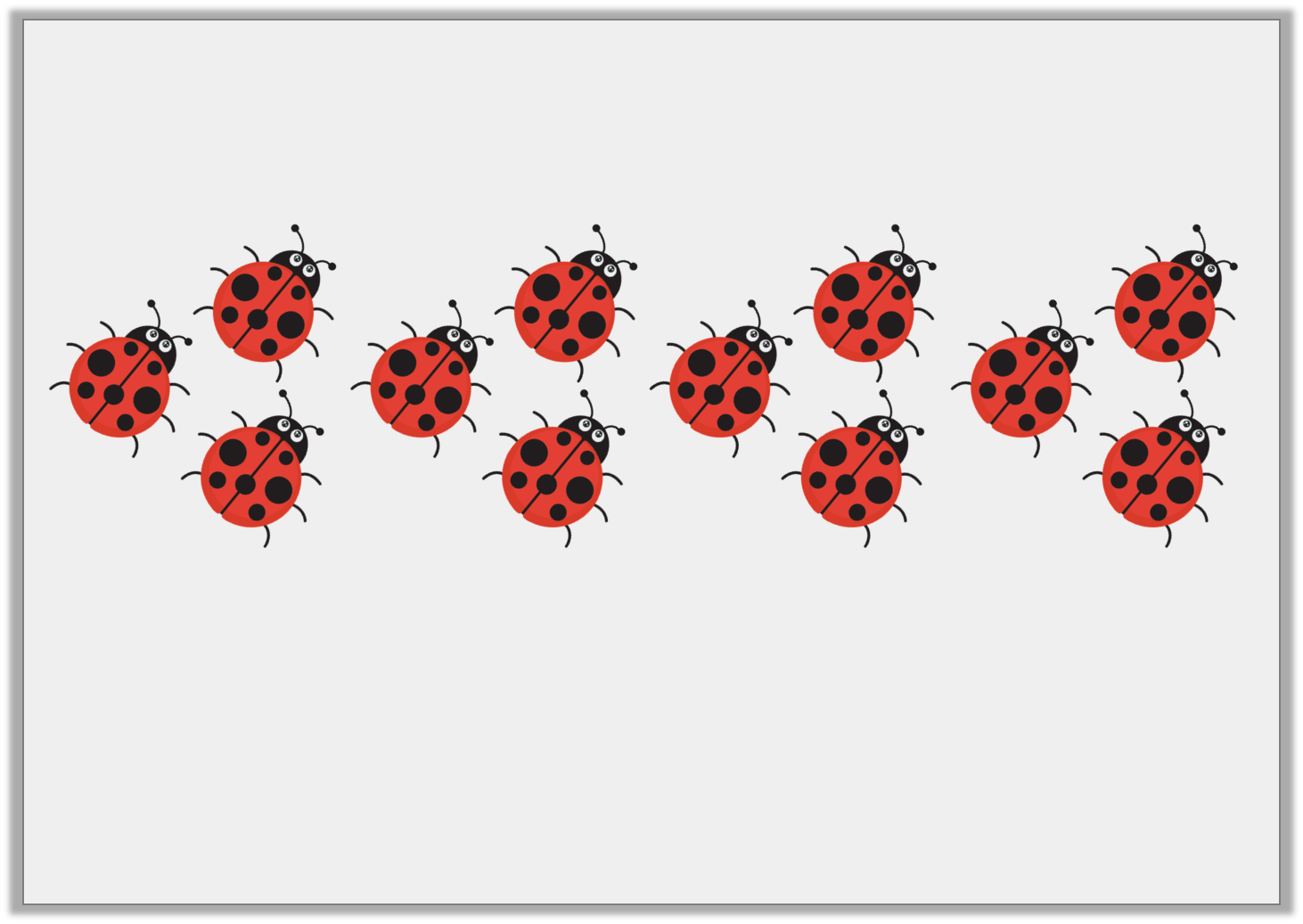 Varied Fluency 3

Here is one quarter. 











What is the total?
12
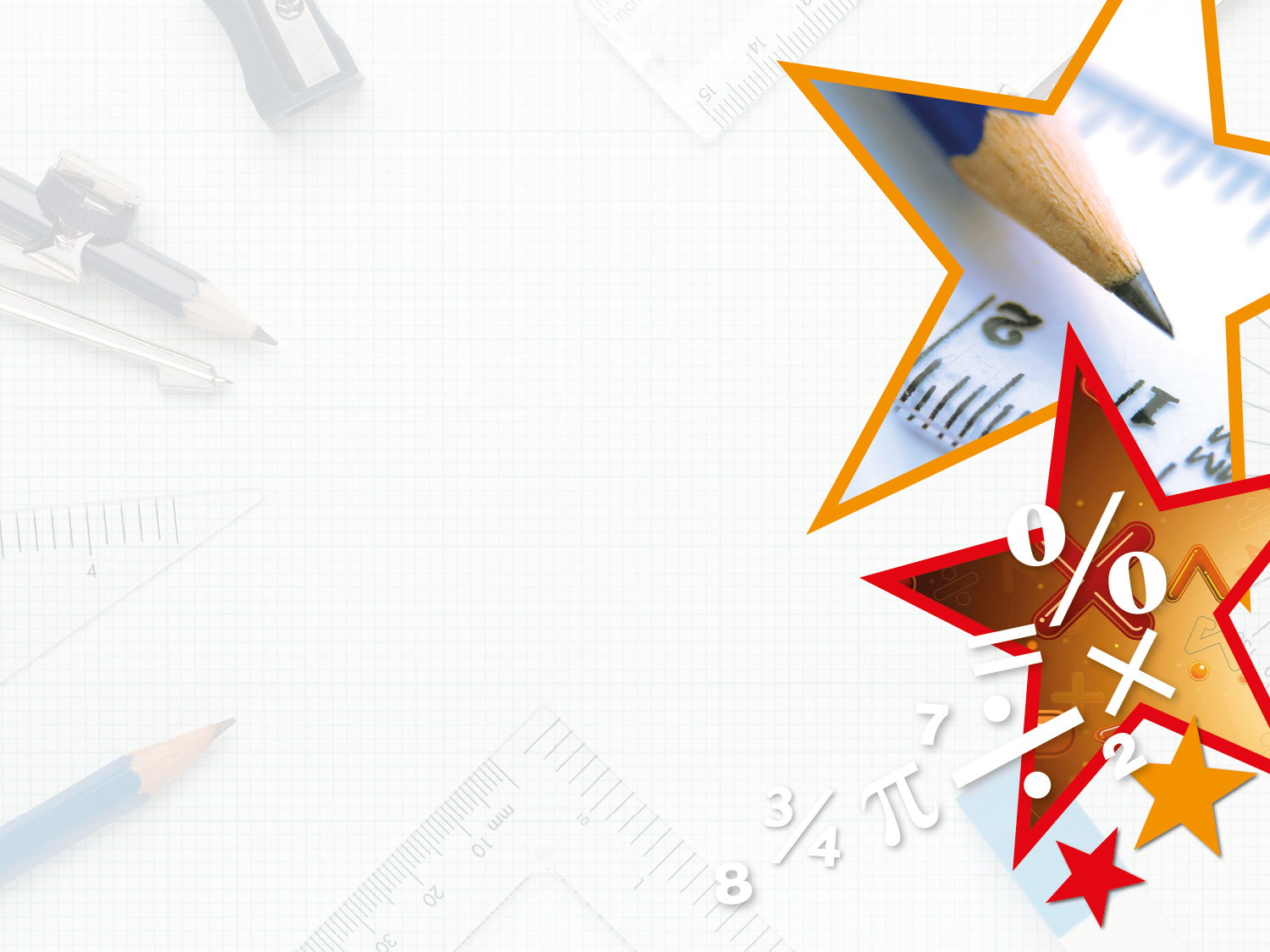 Varied Fluency 4

Colour one quarter of the triangles.
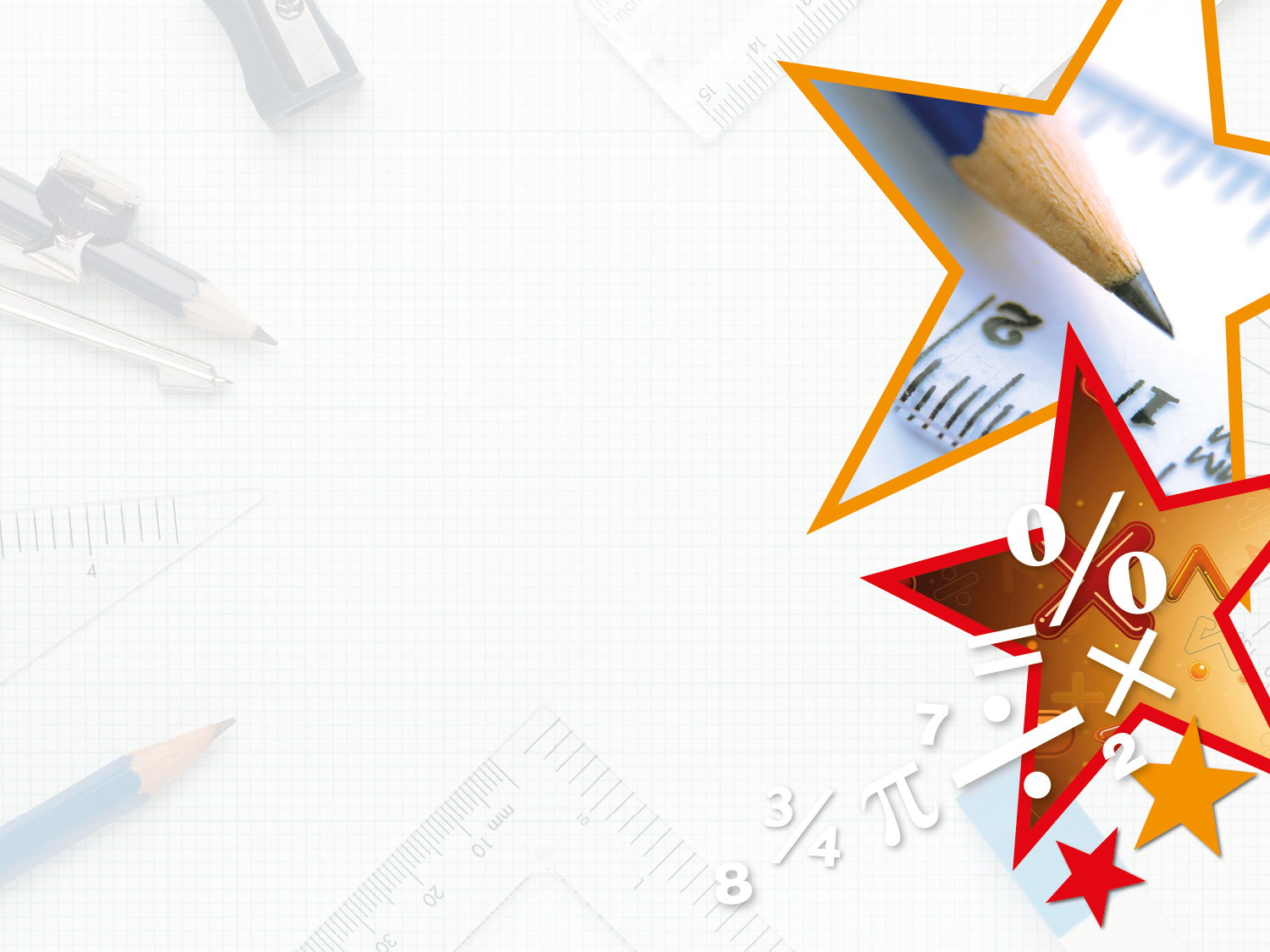 Varied Fluency 4

Colour one quarter of the triangles.
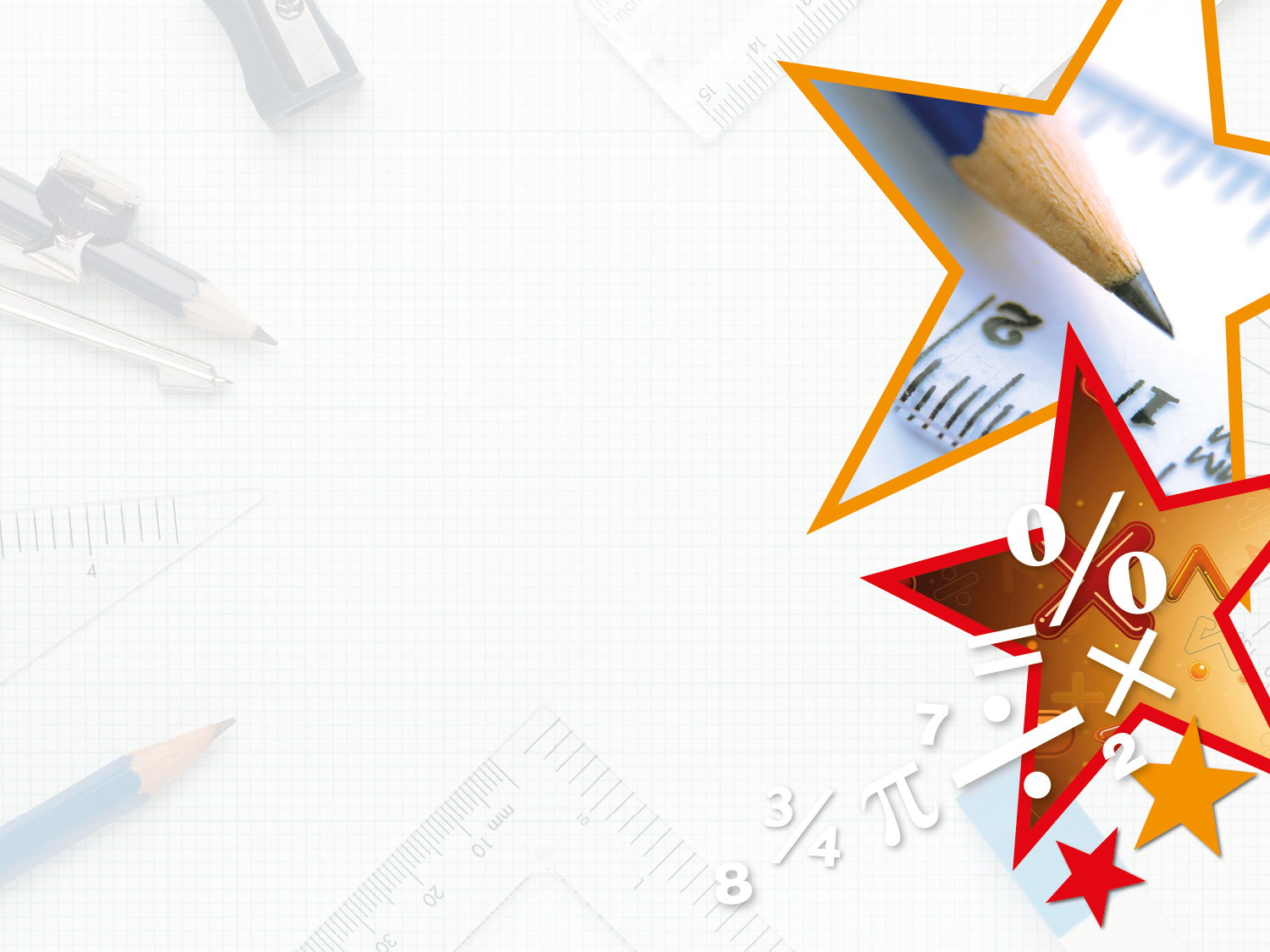 Reasoning 1

Lydia thinks she has coloured in one quarter of the cubes. Is she correct?




 How do you know?
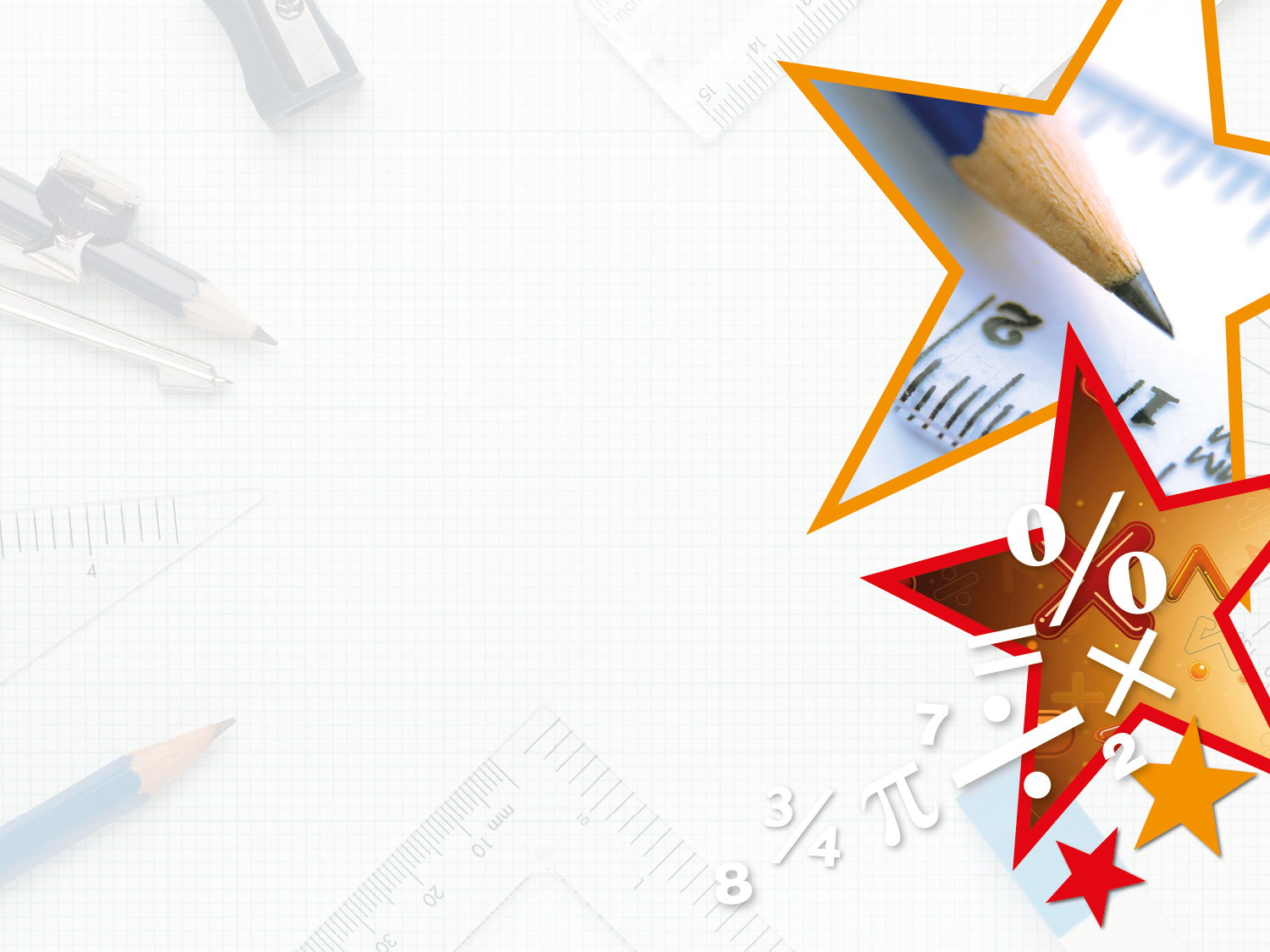 Reasoning 1

Lydia thinks she has coloured in one quarter of the cubes. Is she correct?




 How do you know?

Lydia is incorrect because…
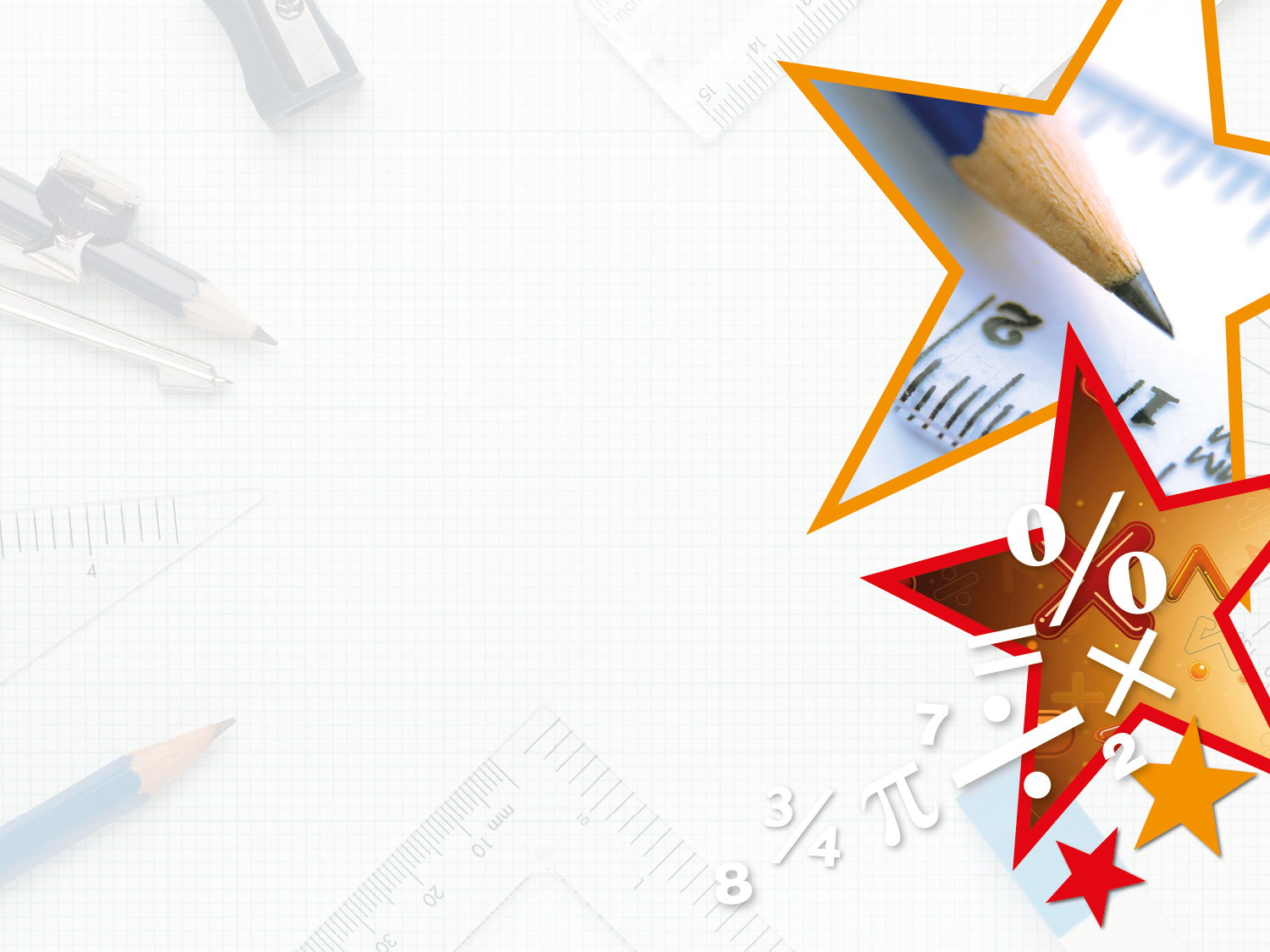 Reasoning 1

Lydia thinks she has coloured in one quarter of the cubes. Is she correct?




 How do you know?

Lydia is inocrrect because there are 12 equal parts and one quarter of 12 is 3. 
She needs to colour 3 parts, not 4.
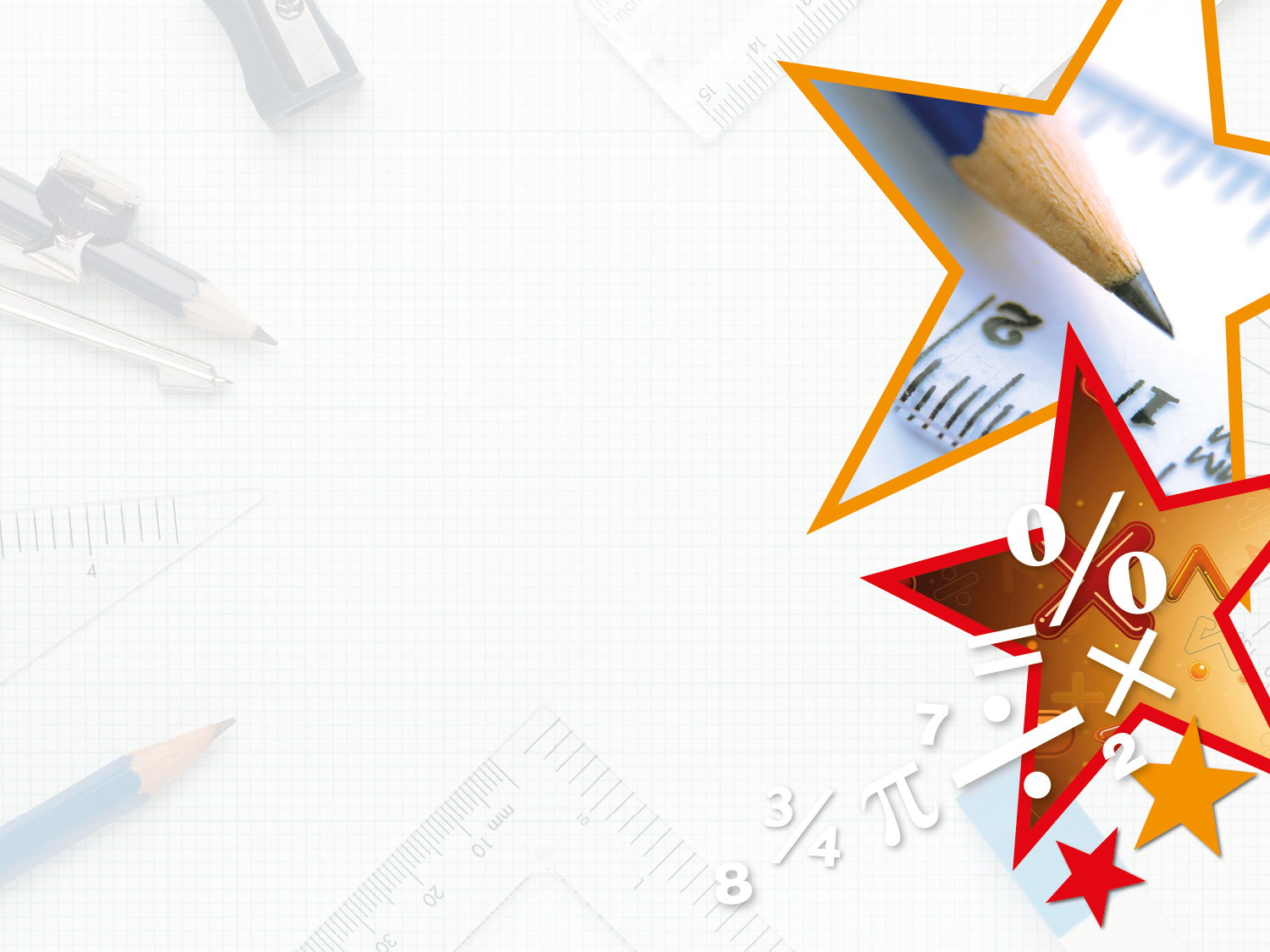 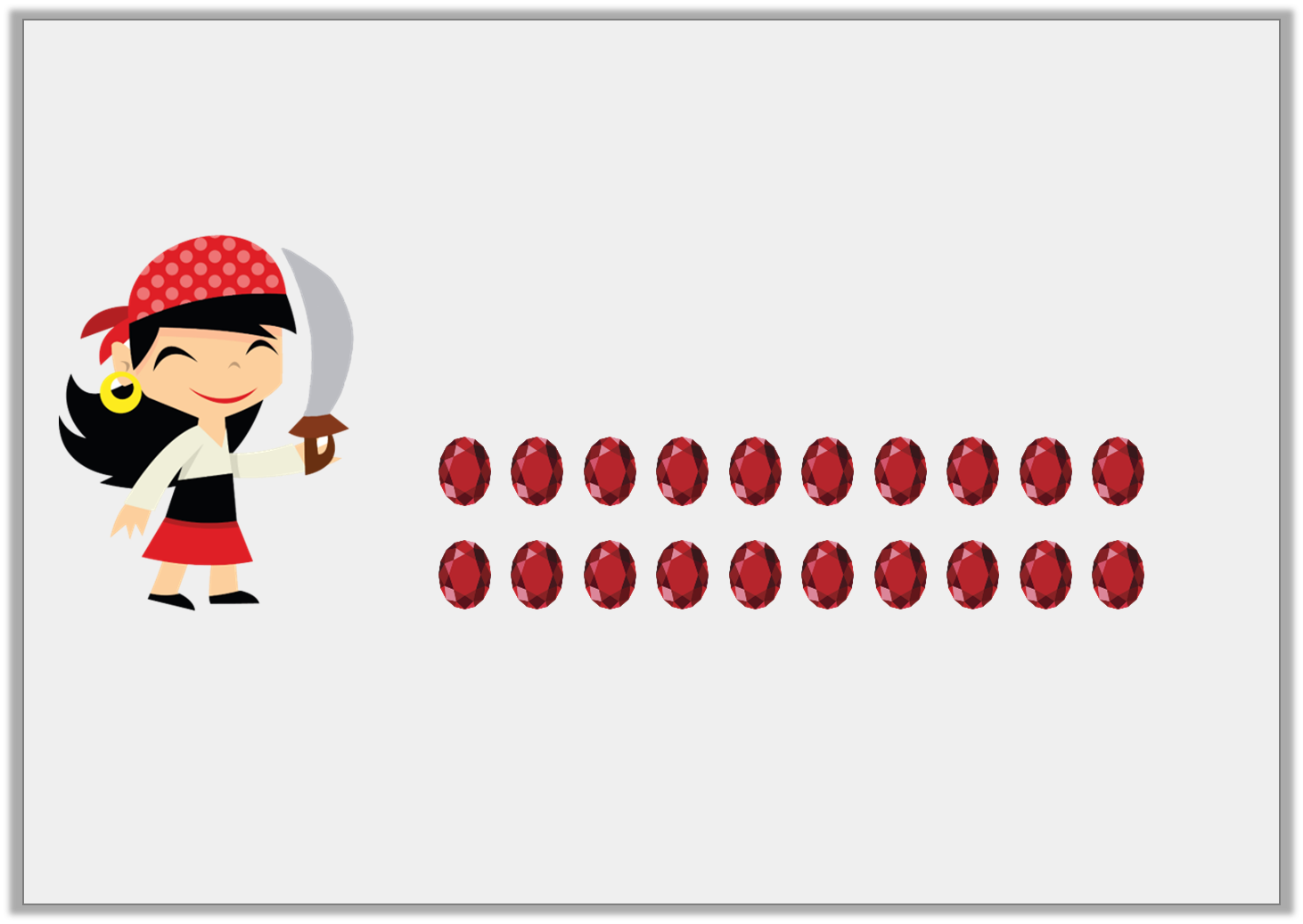 Reasoning 1

Pirate Paula needs to put one quarter of her gems in her treasure chest.





 

What mistake has Pirate Paula made?
I have put 4 of my gems in my treasure chest.
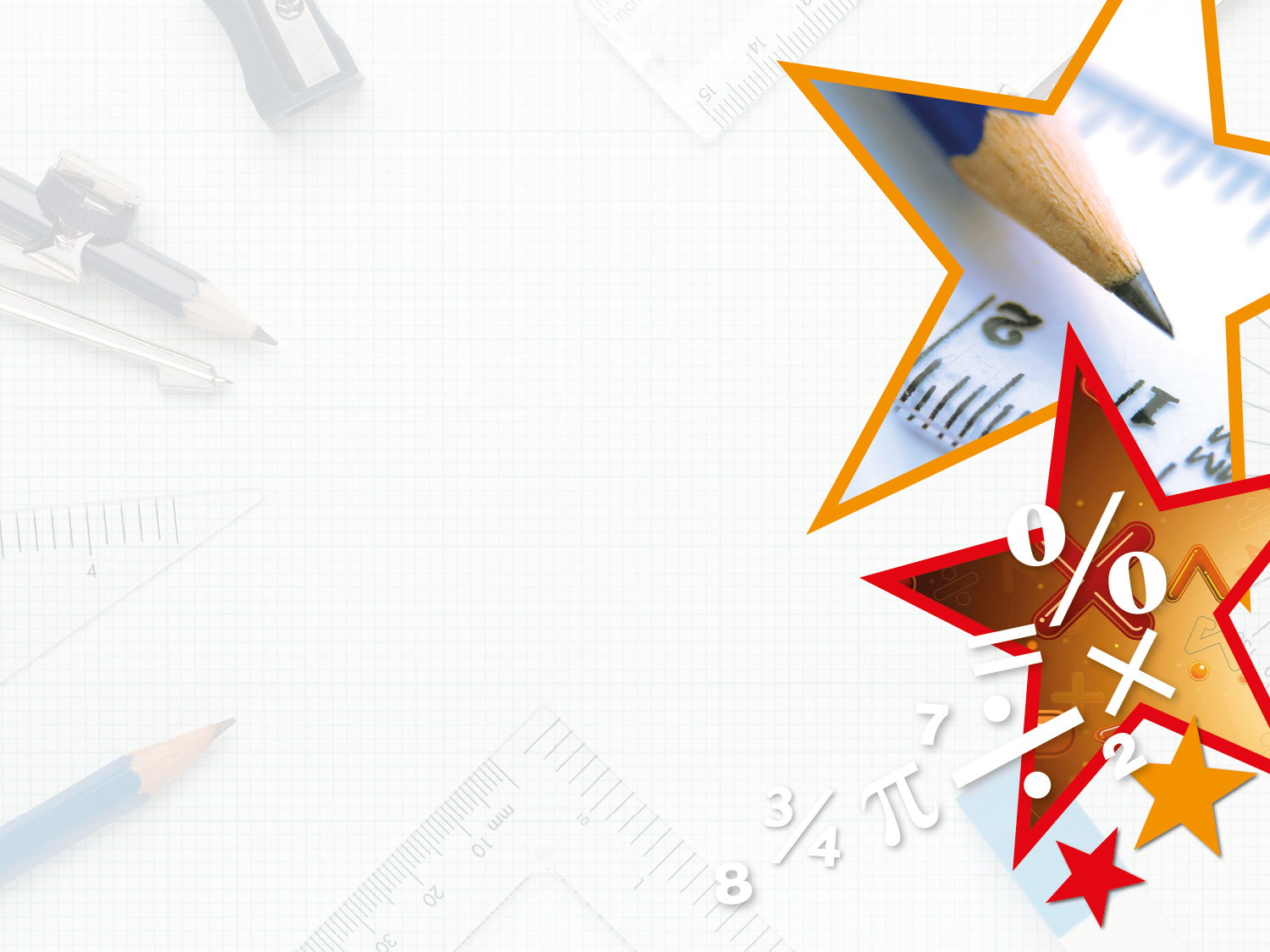 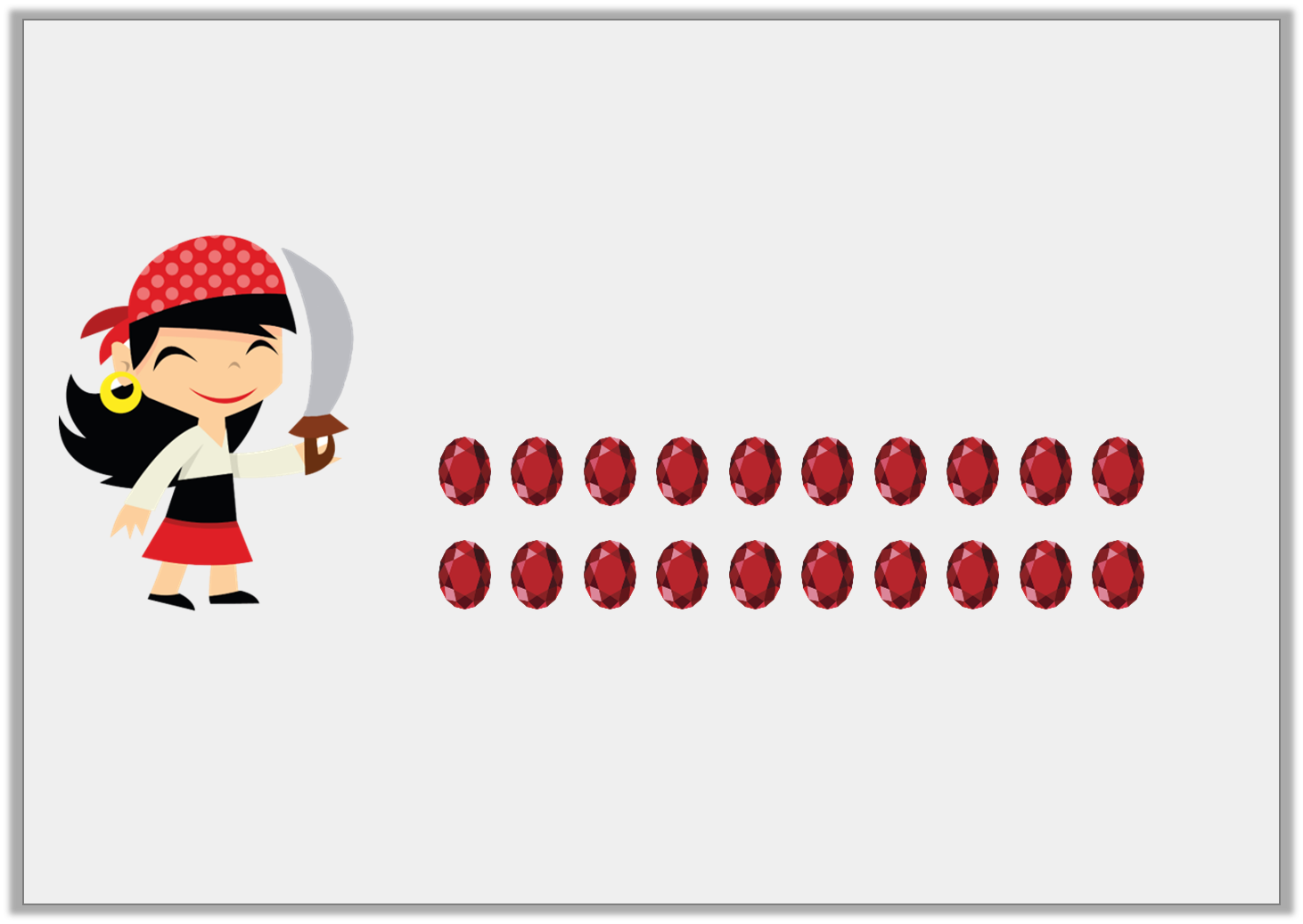 Reasoning 1

Pirate Paula needs to put one quarter of her gems in her treasure chest.





 

What mistake has Pirate Paula made?
Pirate Paula has not shared her gems…
I have put 4 of my gems in my treasure chest.
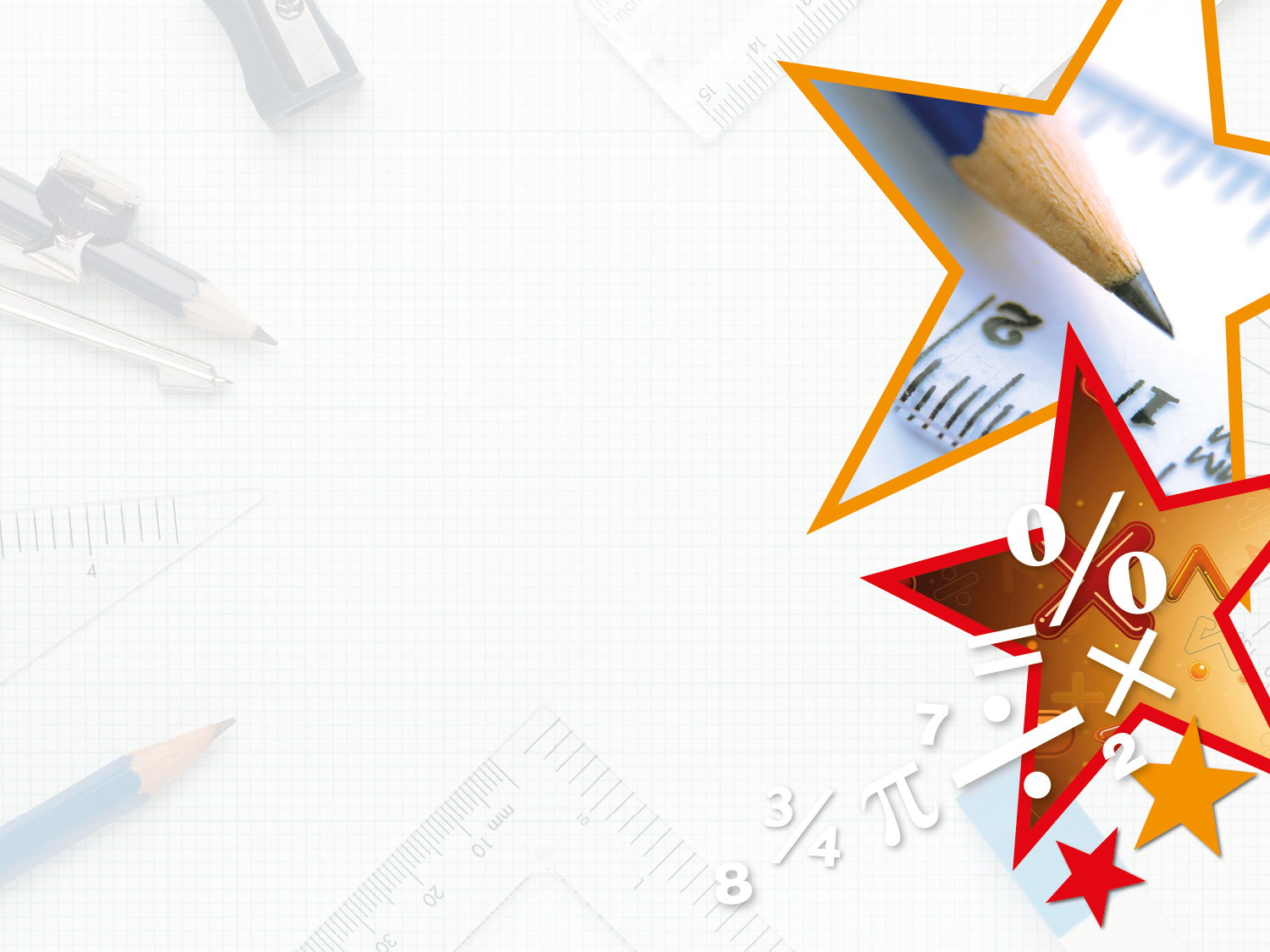 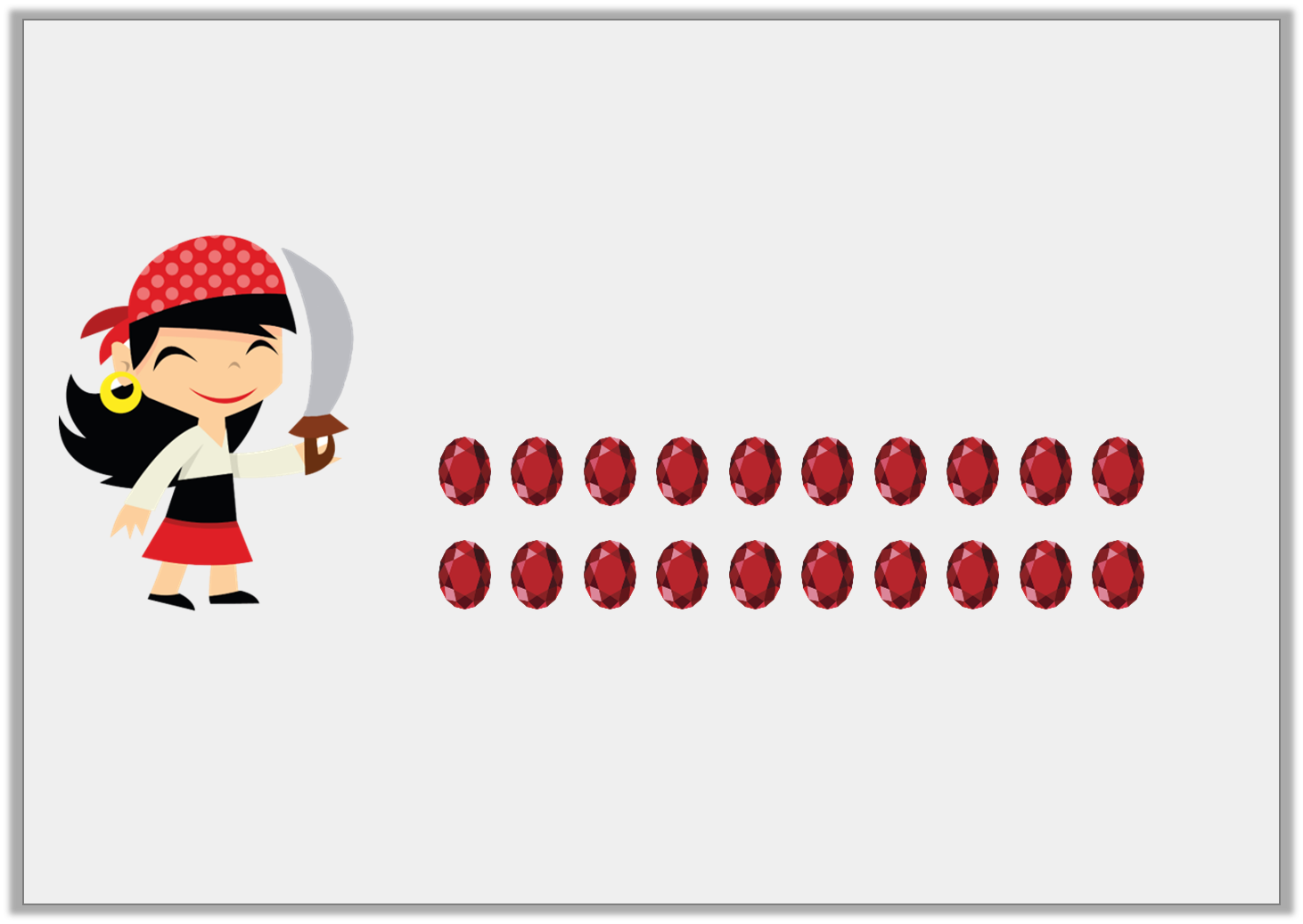 Reasoning 1

Pirate Paula needs to put one quarter of her gems in her treasure chest.





 

What mistake has Pirate Paula made?
Pirate Paula has not shared her gems into 4 equal groups. She should have put away 5 gems.
I have put 4 of my gems in my treasure chest.
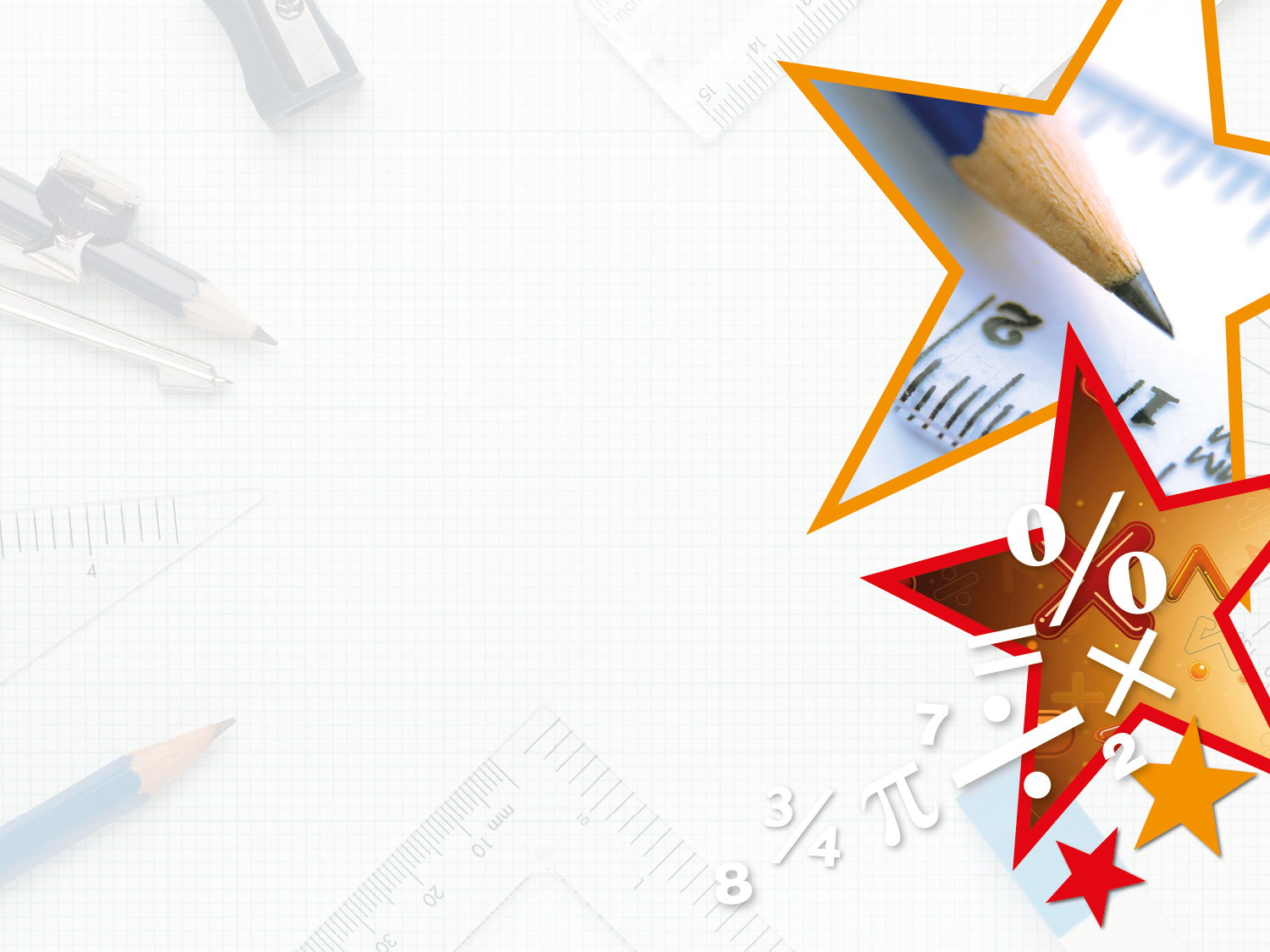 Problem Solving 1

Find three different ways to shade a quarter of the shapes.
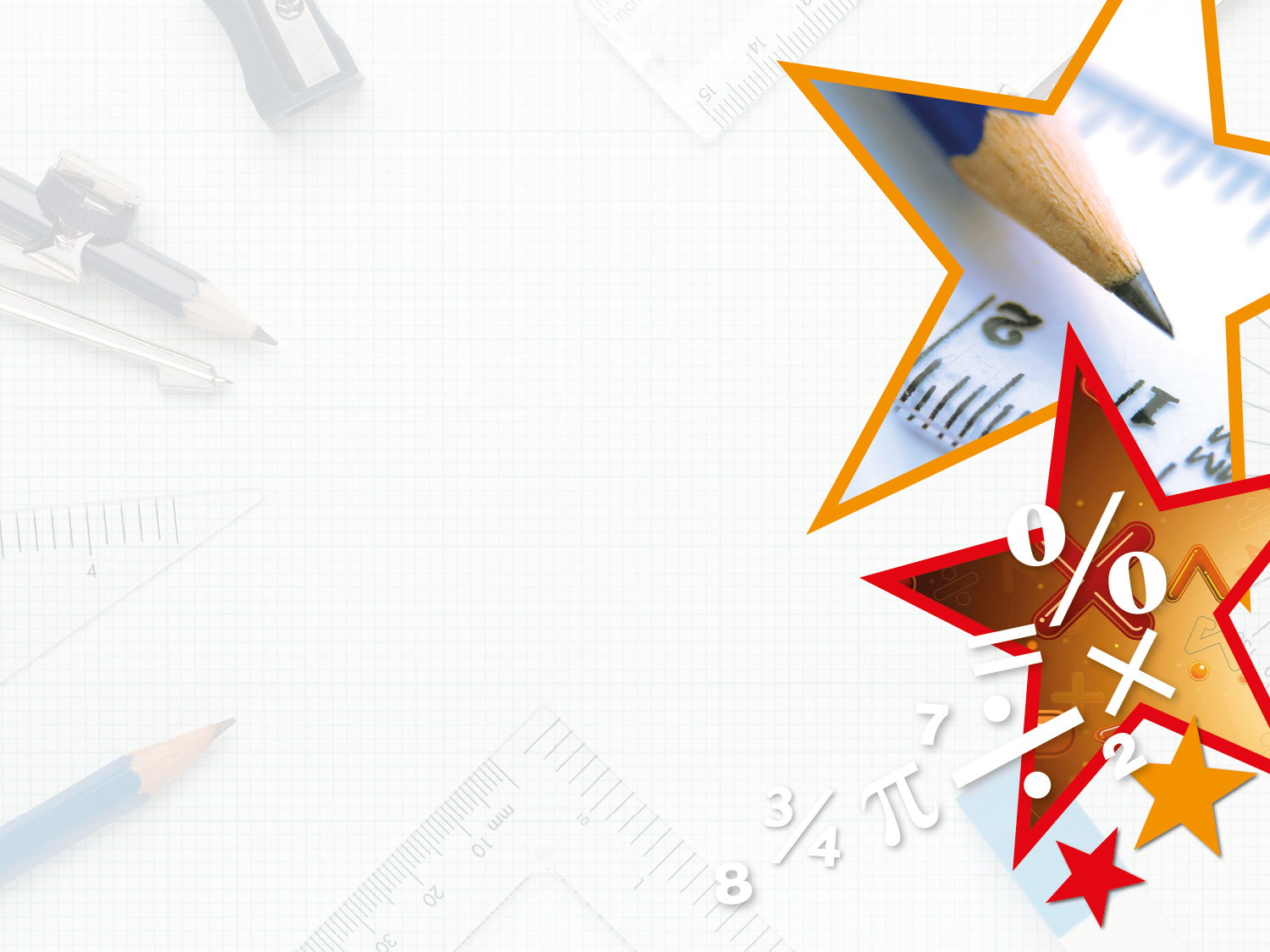 Problem Solving 1

Find three different ways to shade a quarter of the shapes.
Any 5 parts need to be shaded, e.g.